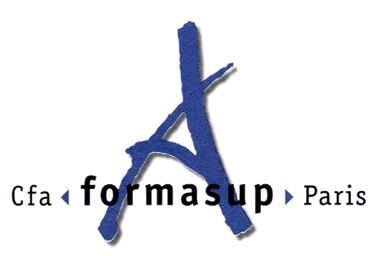 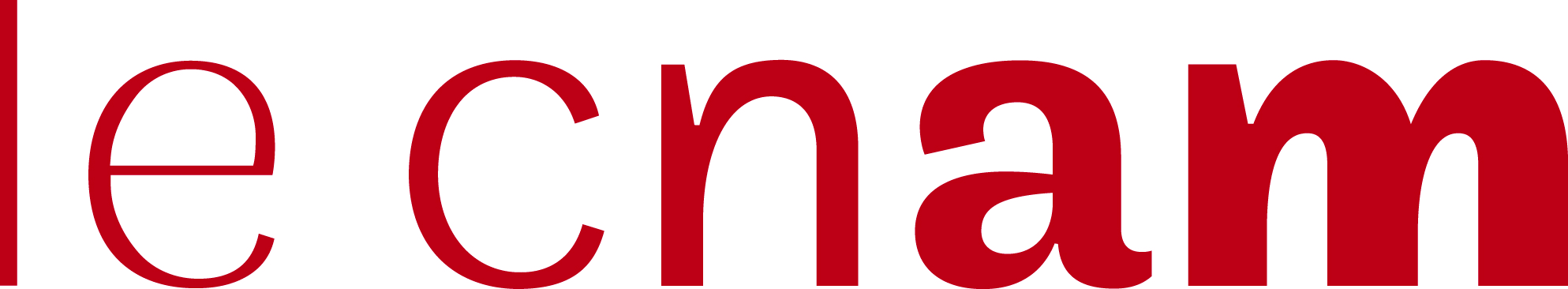 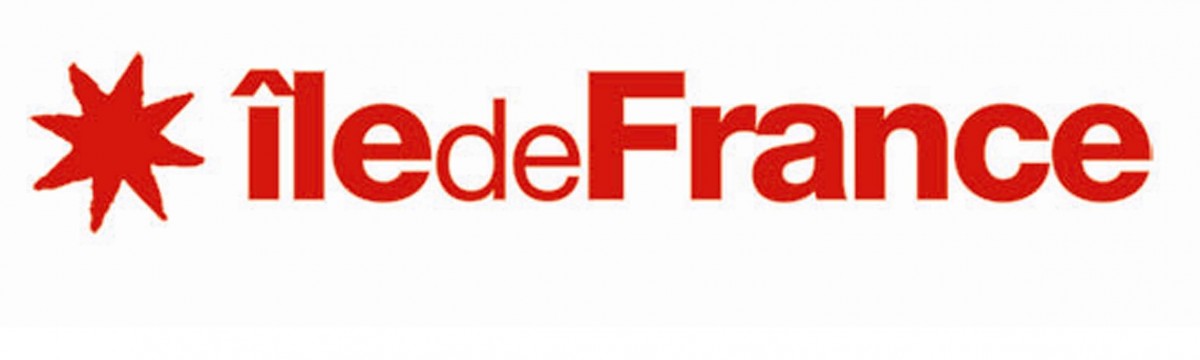 Licence Professionnelle Industries des Céréales
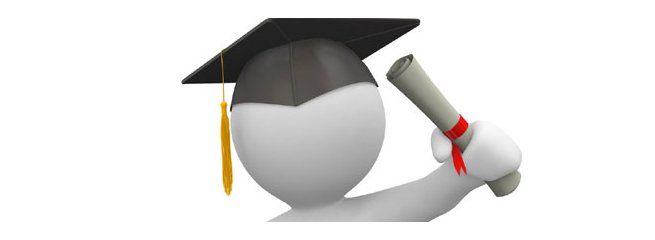 13  Promotions
116 Apprentis Formés
90 % de Réussite
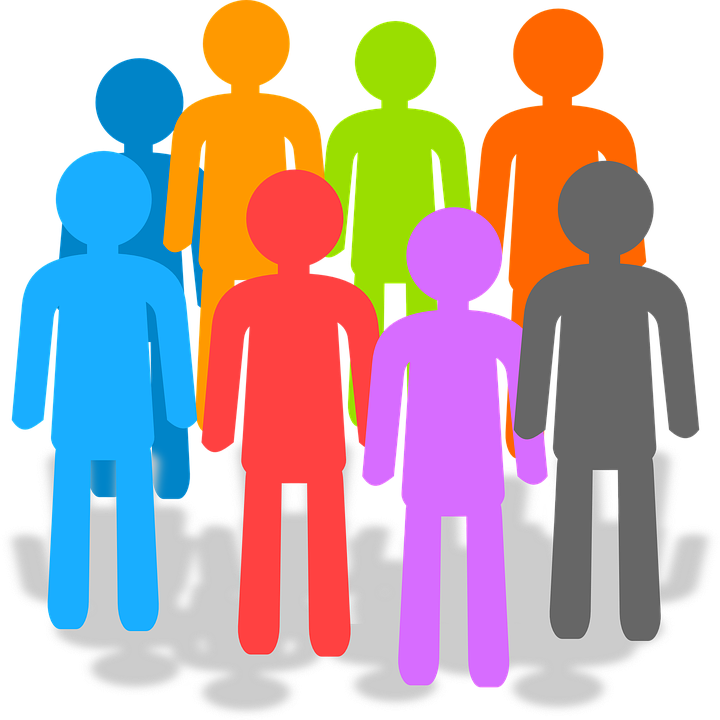 Le Devenir des Diplômés
moyenne sur les 5 dernières années
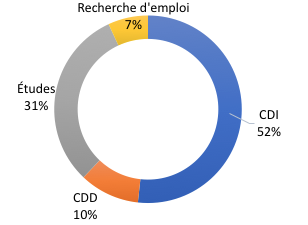 Les Débouchés
Par Métiers
Par Secteurs d’Activité
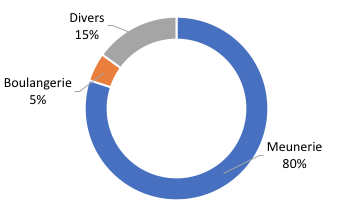 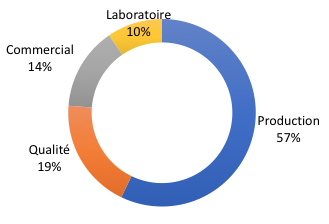